Муниципальное бюджетное дошкольное образовательное учреждение городского округа Заречный  «Детство» Структурное подразделение«Детский сад  общеразвивающего вида с приоритетным осуществлением деятельности по художественно-эстетическому развитию детей «Теремок»
03.03.2021 года в детском саду была организована акция «Письмо водителю»

 Ответственный старший воспитатель Степанец К.С.
С целью пропаганды безопасного дорожного движения была организованна акция. В ходе  проведения акции, дети  нарисовали письма и выучили стихи о различных знаках дорожного движения,  адресованные водителям.
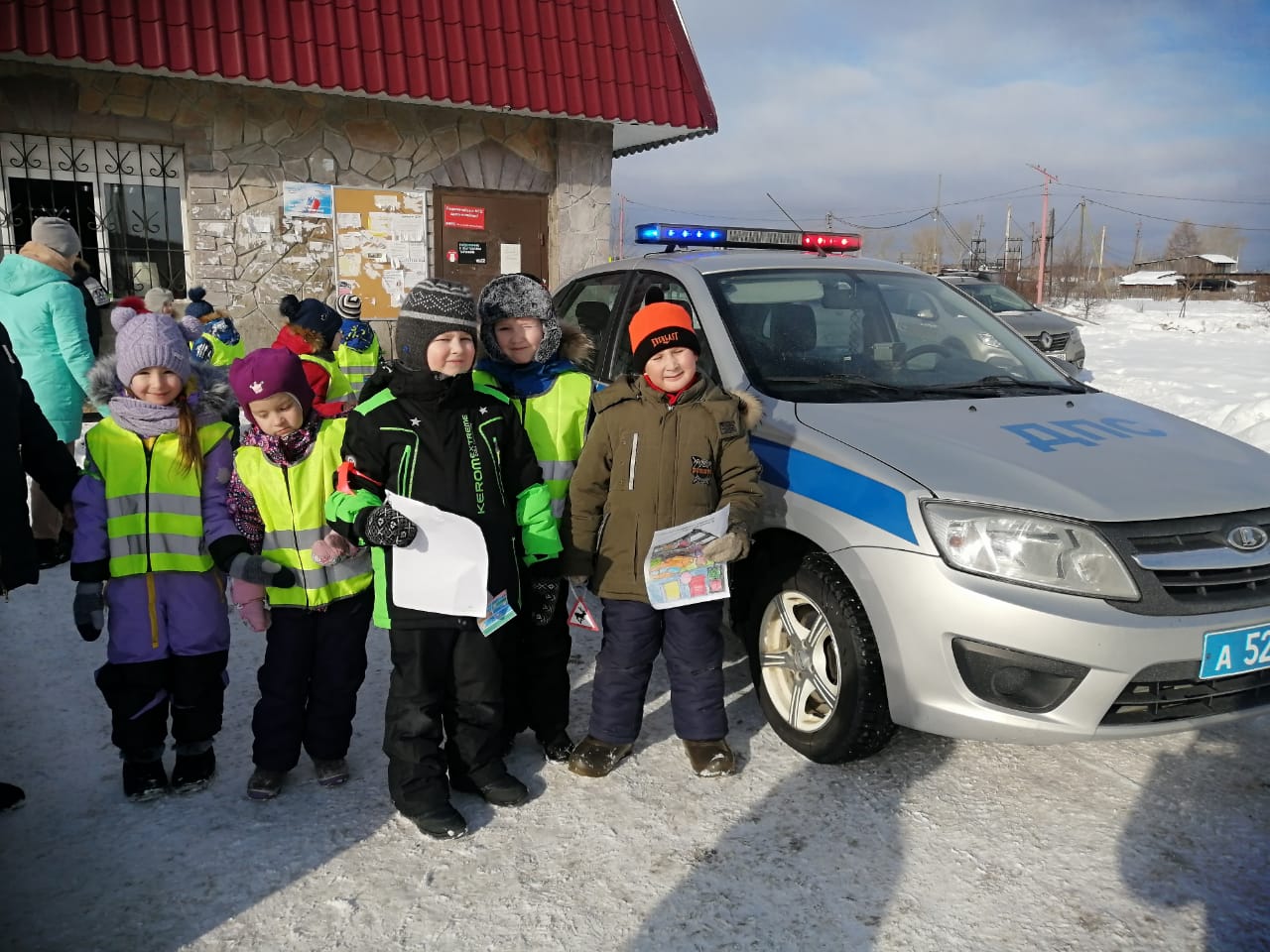 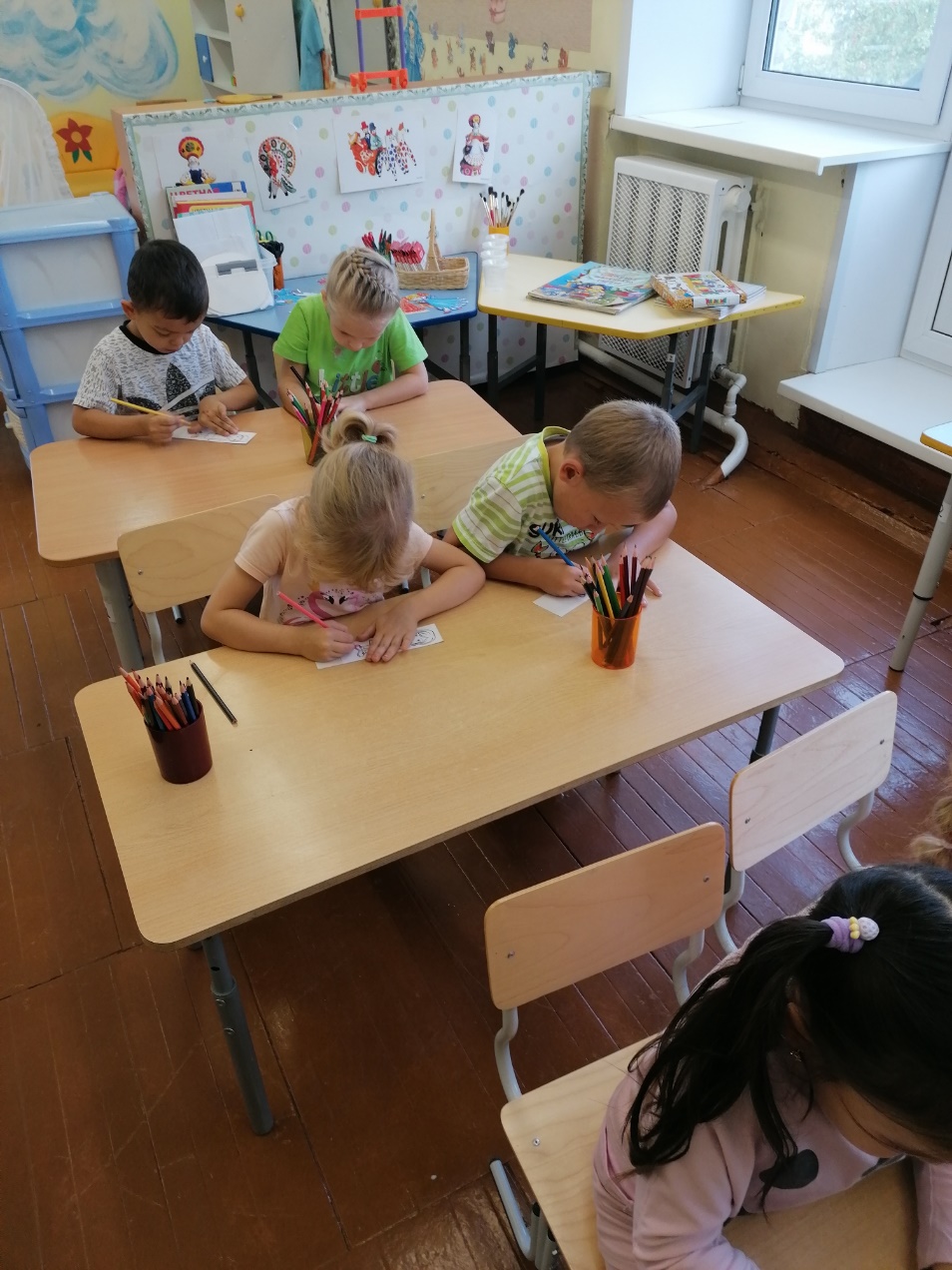 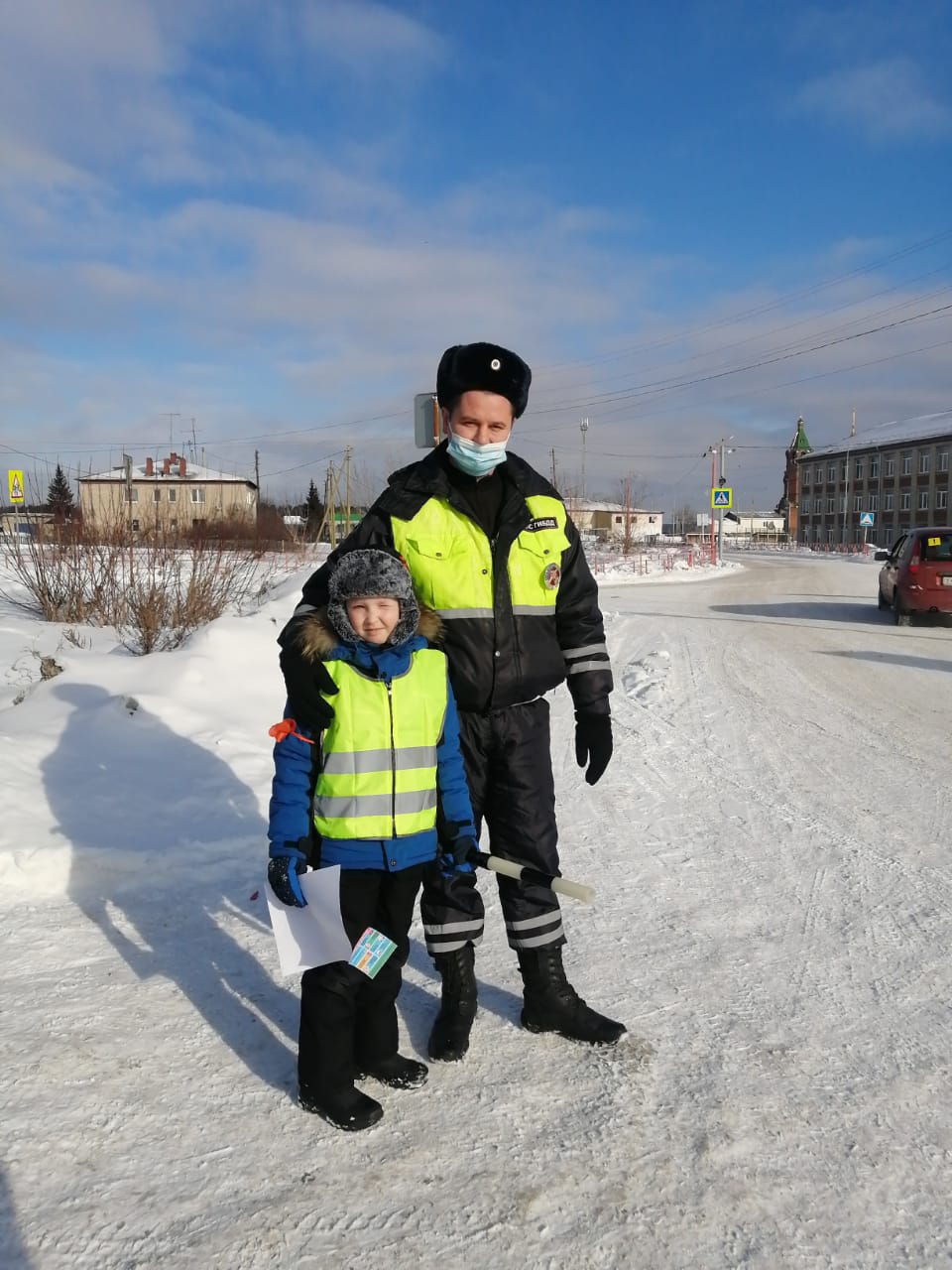 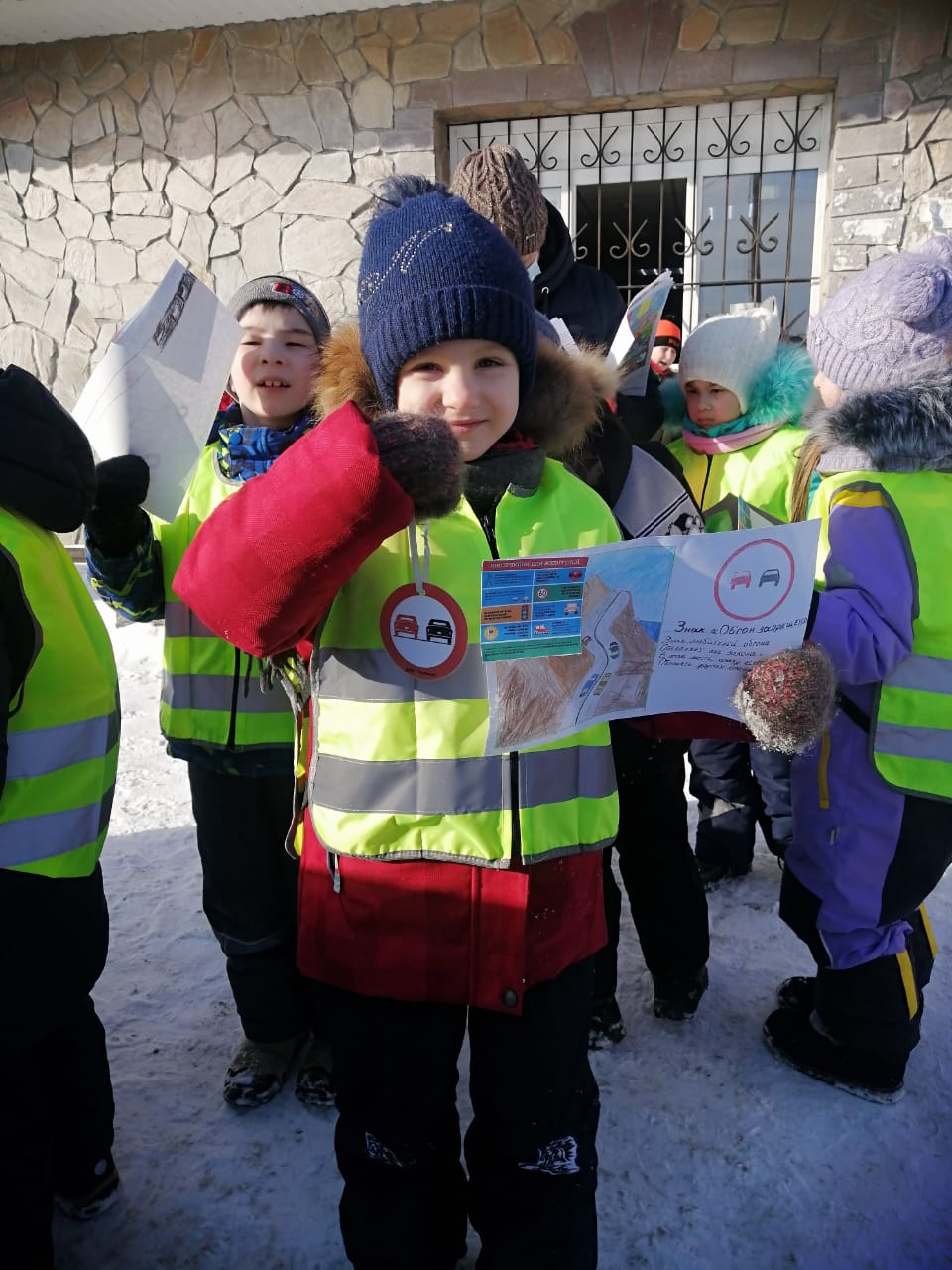 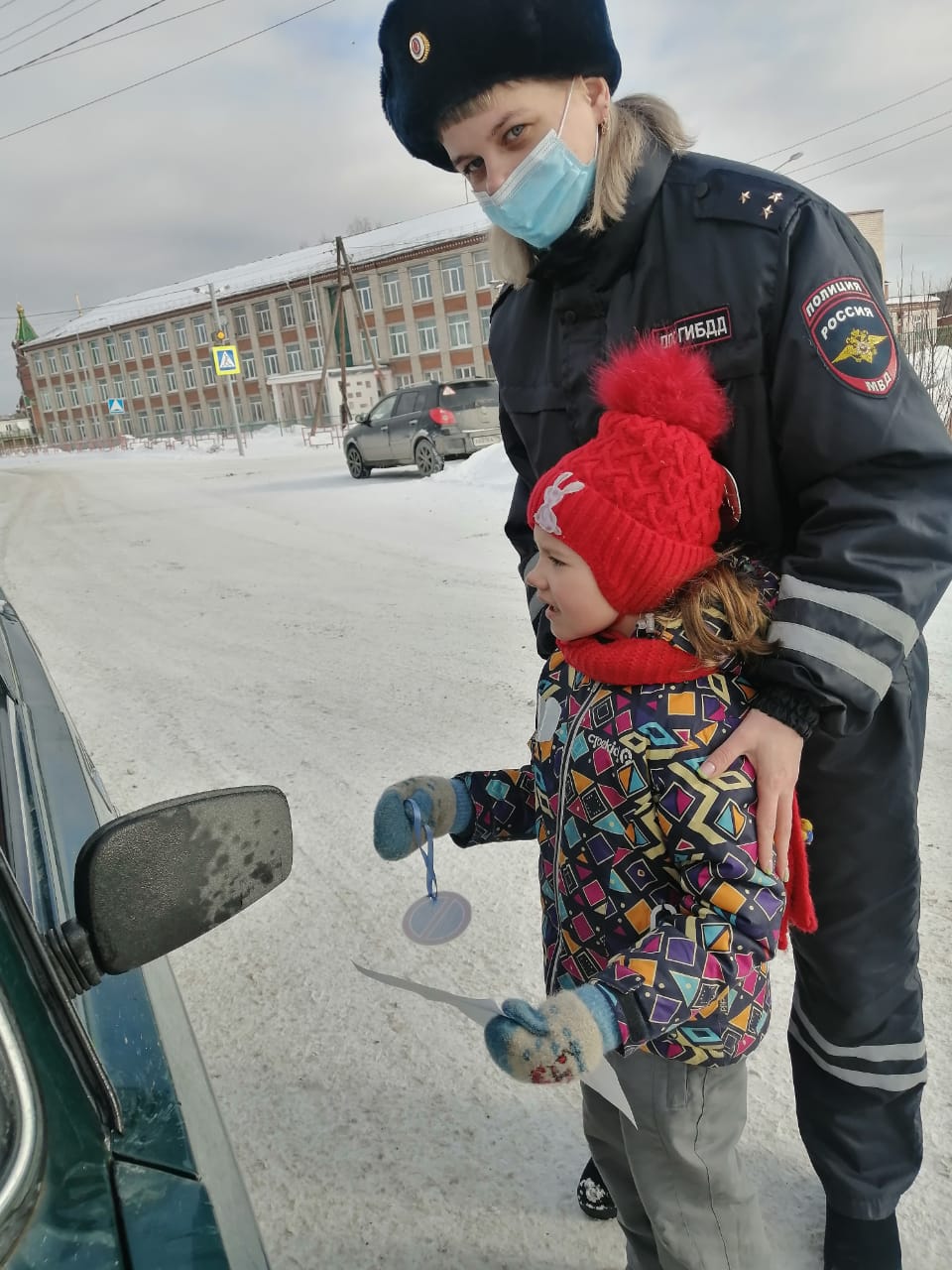 Детям очень понравилась встреча с инспектором ДДТТ, Марией Леонидовной. Они с любопытством наблюдали за работой инспектора, и им удалось побывать в его роли.Мария Леонидовна подарила детям книжки с заданиями и светоотражающие жилеты.
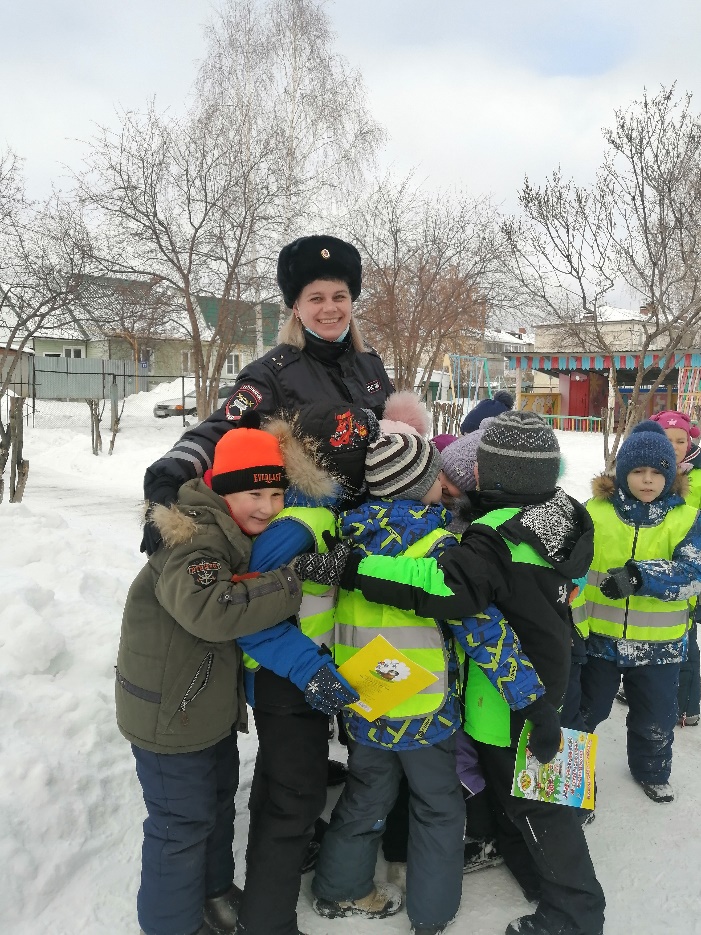 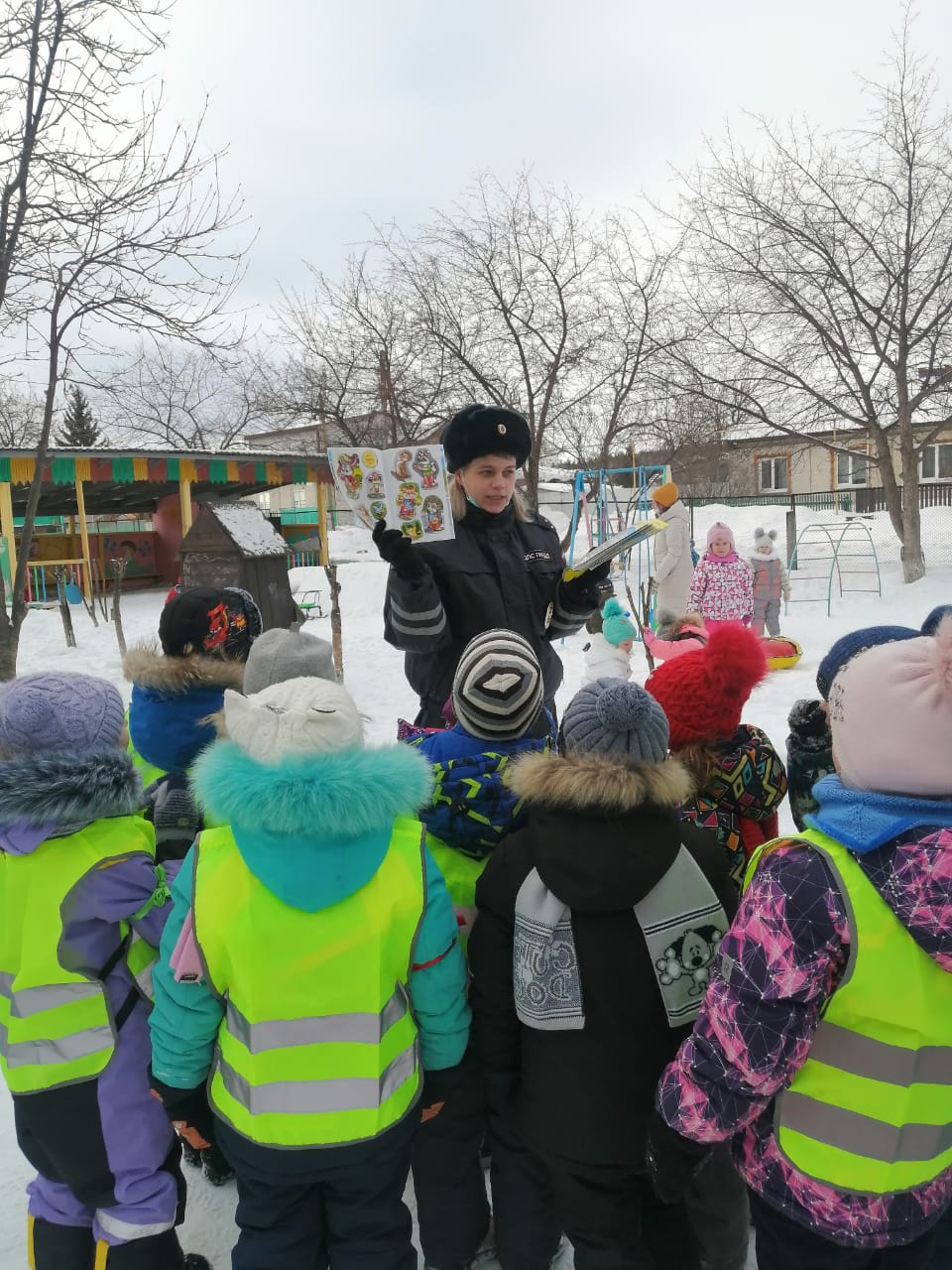 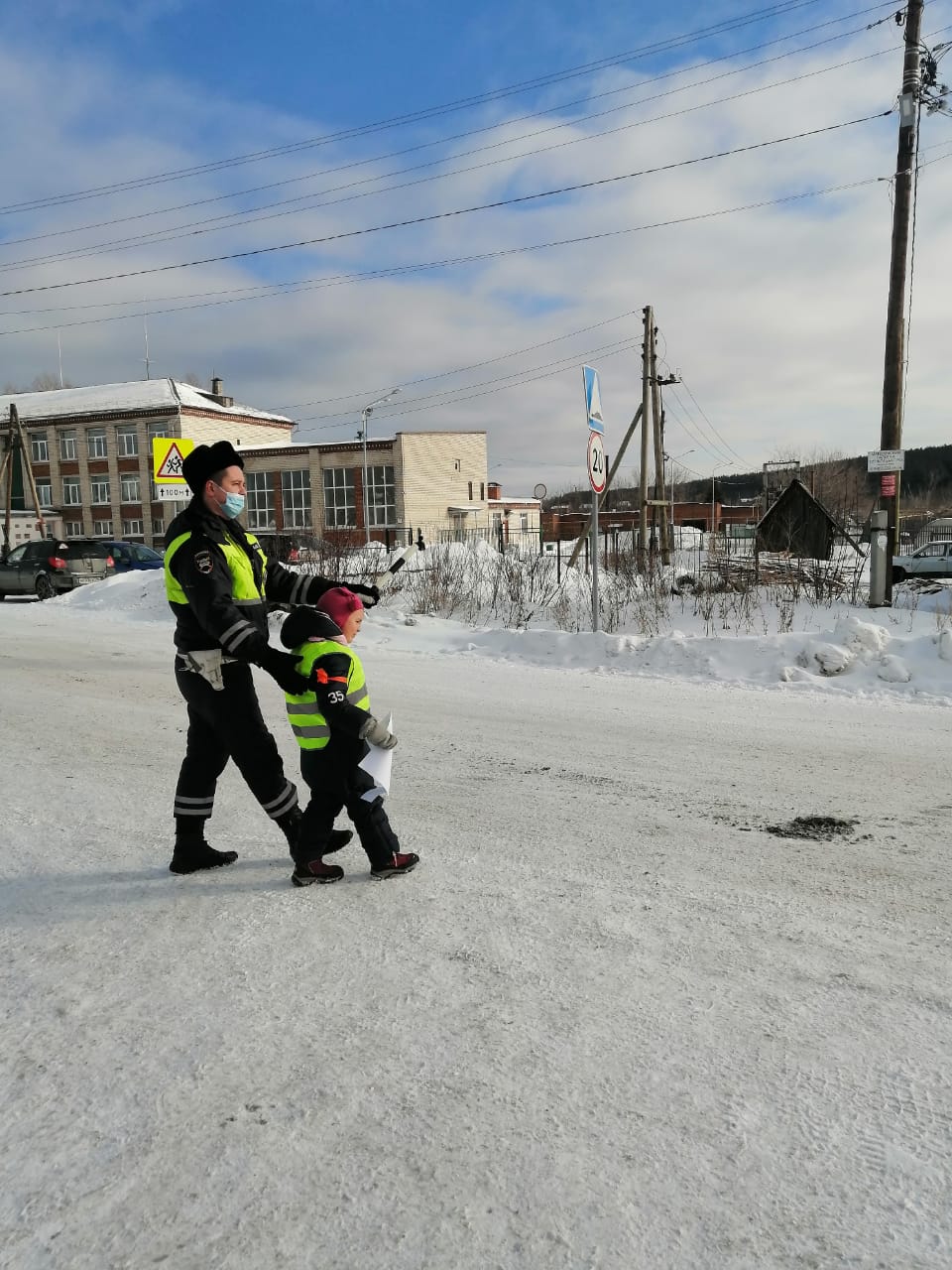